«Православные храмы – юбиляры в Краснодарском крае»Восстановление Свято-Троицкого храма ст. Платнировской
Занятия по Кубановедению.
Цель:
Воспитание общей культуры учащихся,  нравственности и патриотизма, любви  к своей Родине, бережного отношения к историческому наследию своего народа.
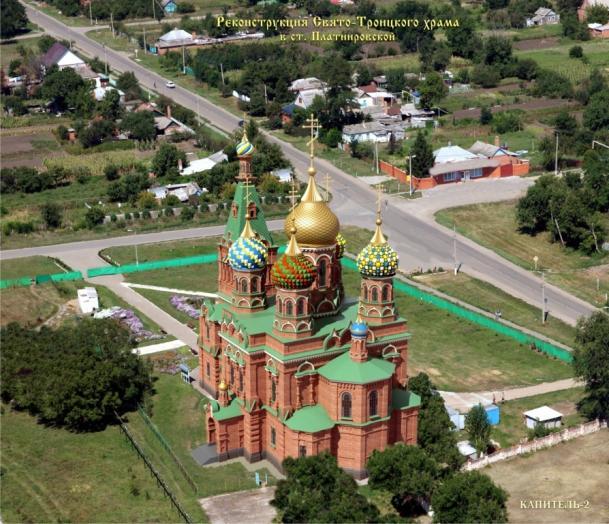 Из истории Памятника Архитектуры и культуры 
Краснодарского края 

Свято-Троицкого храма 
ст. Платнировской. 

1906 - 2011
История станицы Платнировской.

       В царствование Екатерины II, после удачной для России войны с Турцией, в 1774 г. былзаключен договор, по которому река Кубань стала южной границей России. Кубанскиестепи были заселены запорожскими, а потом и донскими казаками, которые неслипограничную службу в составе Черноморского казачьего общества. К осени 1794 г. наКубани разместились 40 первых куреней (селений), среди которых была и станицаПлатнировская с числом жителей 141 человек. При жеребьевке мест для поселенияПлатнировскому куреню выпала территория «при р. Кирпилях с правой и левой стороны».Вскоре  число	жителей  увеличилось  до	 274	человек.
      Через 55 лет, в 1849 г., в станице насчитывалось 884 двора, в которых проживало около 3500 жителей. У жителей имелось 418 лошадей, 2407 волов, 8364 коровы 11,5 тыс. овец и 11 пасек.   
       В    1892    году    Платнировский    курень    получил    статус    станицы.
В 1913 году население станицы достигло 8 000 человек. Платнировцам принадлежало 25 тыс. десятин земли, тысячи лошадей, волов, крупного и мелкого рогатого скота. Было здесь 14 мельниц, полтора десятка лавок, кожевенные и маслобойные заводы, две церкви  и народное  училище,        в  котором  обучалось  90  детей.
       В 1933 году во время массового голода на Кубани и в Украине, станица была занесена на«Чёрные доски» за «саботаж заготовки зерна». Практически все личные и колхозные  запасы зерна были изъяты у крестьян и отправлены на экспорт или в другие регионы.Многие станичники были выселены из своих домов, у них изъяты приусадебные земли идомашний скот, колхоз "Заветы Ильича" был распущен. В результате от голода погибли сотни жителей	станицы.
       В 1950 г. в станице образован один крупный колхоз имени Кирова, в его распоряжениинаходилось 18 тыс. га сельхозугодий, более 200 тракторов, свыше 80 зерновых  комбайнов,
около  100  автомобилей и других  сельхозмашин.
На много километров кубанской земли раскинулась красавица - станица Платнировская.
1970-е годы характеризовались укреплением экономики колхоза, повышениемжизненного уровня станичников. Общий подъем сочетался с изменениями в личном бытуи во внешнем облике станицы. В центре станицы, в соответствии с генеральным планом,были построены Дворец культуры с зрительным залом на 900 мест, четыре школы, семьдетских садов, летний кинотеатр, столовая, аптека, магазины, почта, правление колхоза,мельница, хлебный завод, консервный завод, птицефабрика, кирпичный завод и дажестадион	на   3000  мест.
        В то же время в станице возник новый благоустроенный  микрорайон «Черемушки», были построены 2- и 3-этажные жилые дома на 9 и 18 квартир. Но, к сожалению, наша станица очень изменилась за последние 20 лет, причем не в лучшую сторону - нет уже скверов, парка отдыха, разрушены  кинотеатры и летние лагеря отдыха. И вот повеяли ветры перемен. Тяжело, понемногу оживает наша красавица, станица Платнировская: построены детские игровые площадки, 2 спортивных корта, восстанавливаются детские сады, благоустраивается центральная улица Красная, открылись новые кафе и магазины.
        Важнейшую роль в возрождении станицы играет решение станичников: 
восстановить  Свято- Троицкий храм, святыню и гордость нашу, так бездушно порушенную прежде.
       Жители активно включились в работу, помогают чем могут, и в строительных работах, и в подсобных, благоустраивают территорию храма, собирают средства, нужны немалые вложения. Служители храма и прихожане привлекают спонсоров к восстановительным работам, но к сожалению, пока их не хватает. Не смотря ни на что, люди верят, что это Великое дело смогут довести до конца, пусть на это будет потрачено сколько угодно времени. И юное поколение войдёт в прекрасный светлый Божий храм, сияющий небесной красотой, затаив дыхание, окинув своды благодарным взглядом!
В Свято-Троицком храме будут установлены мемориальные доски с именамиказаков Кореновского района Краснодарского края, оставивших о себепамять, как о героях и защитниках России в XIX - XX вв.
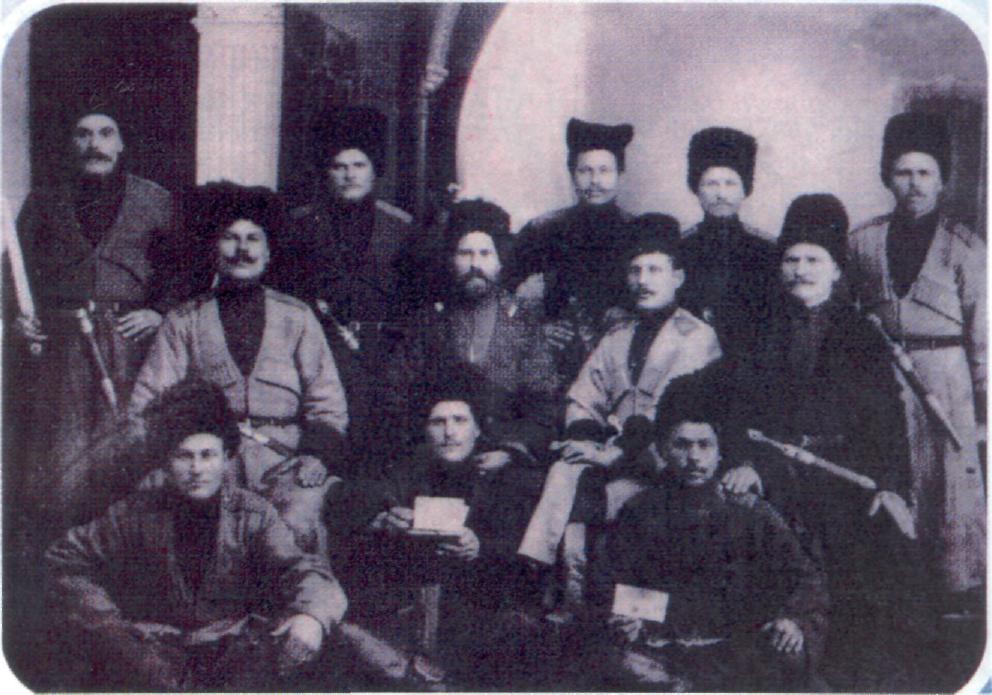 История Свято-Троицкого храма
Свято-Троицкий храм станицы Платнировской построен в честь 300-летия правления вРоссии	дома	Романовых.
Строительство началось с постройки моста через реку Кирпили. Кирпич для стройкивозили на подводах из Ростова-на-Дону. Станичники всячески помогали строительству.Они оплачивали труд строителей, собирали яйца для добавления в цементный раствор.Строительство	было	завершено	в	1906	году.
С приходом советской власти в 1933 г. храм был закрыт, но во время Великойотечественной войны в 1942 г. захватившие станицу немецкие войска, чтобы избежатьнародных волнений, разрешили проводить службы, и храм функционировал вплоть до1963 г., когда он был закрыт окончательно. За время запустения, храм был разграблен,сожжены	купола,	уничтожена	церковная	утварь.
В 1990 г. начались восстановительные работы в храме, а в 2000 г. возобновились постоянные службы. В 2001г. храм признан Памятником истории и культуры Краснодарского края.
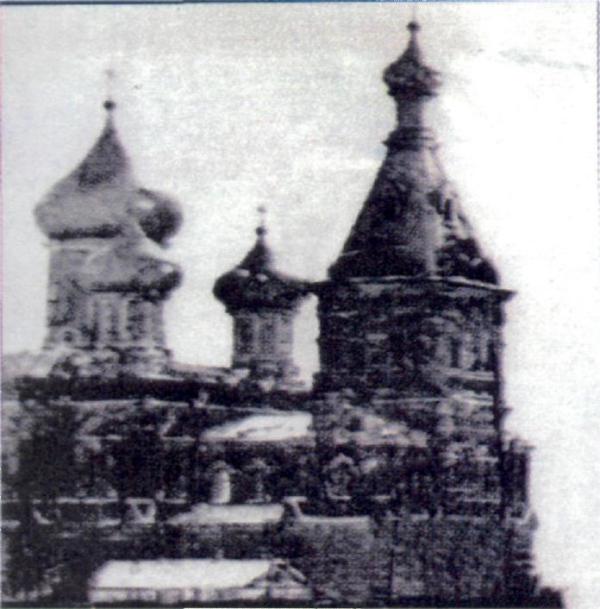 Архитектор Свято – Троицкого храма  
И. Мальгерб.  Им проектировался  Свято-Екатерининский Собор в г. Краснодаре.
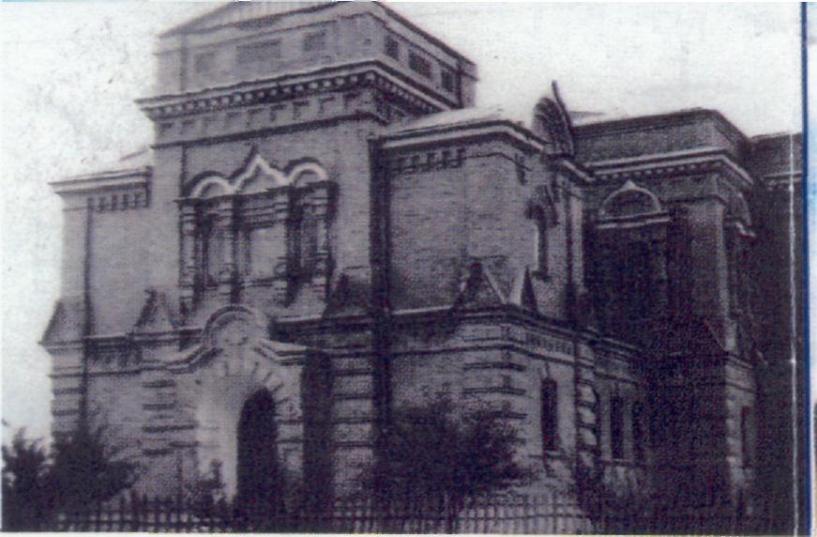 1903 г. – начало строительства храма.
1906 г. Окончание строительства.

1930 г. – закрыт, снос куполов и         колокольни.
1942г. – открыт, проходят службы.
1943г. – благодарность И. Сталина за сбор средств на оборону страны от  фашистских захватчиков.
Выпуск Приходской школы с протоиреем Н. Глаголевым     (1913 год)
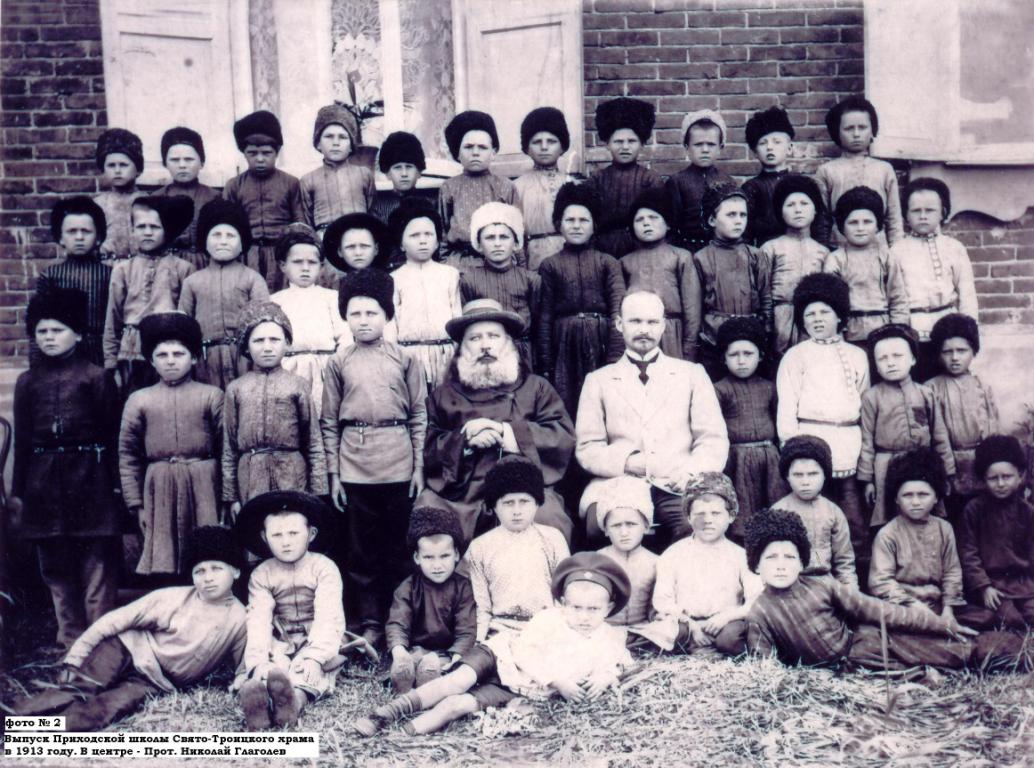 Проводы казака на Первую мировую войну
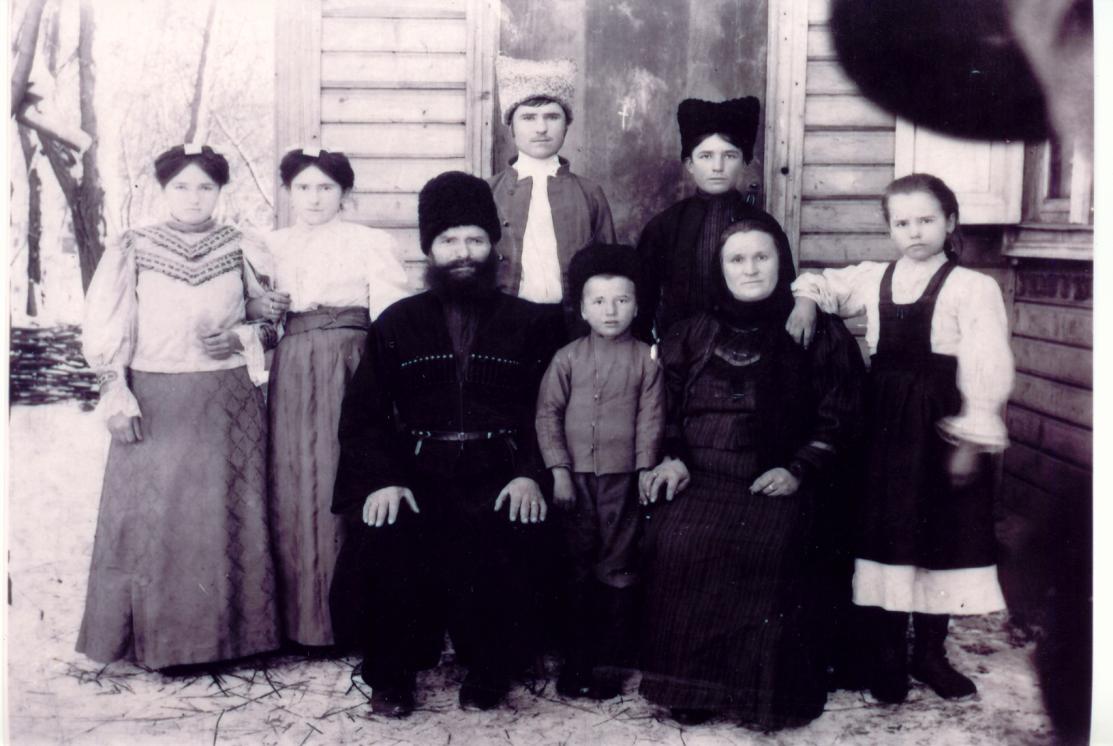 Хронология жизни храма в советское время
1963 г. - закрыт по приказу Н.С.Хрущева
1975 г.- пожар, разрушение кровли
1990 г. - возвращение Русской Православной Церкви
2000 г. - начало восстановительных работ
2001 г. - признан Памятником истории и культуры Краснодарского края
2004 г.(март)-создан проект воссоздания храма
2004 г. (июнь)- начало строительных работ
2006 г. - 100-летний юбилей храма




Под сводами храма прихожане 1962 год
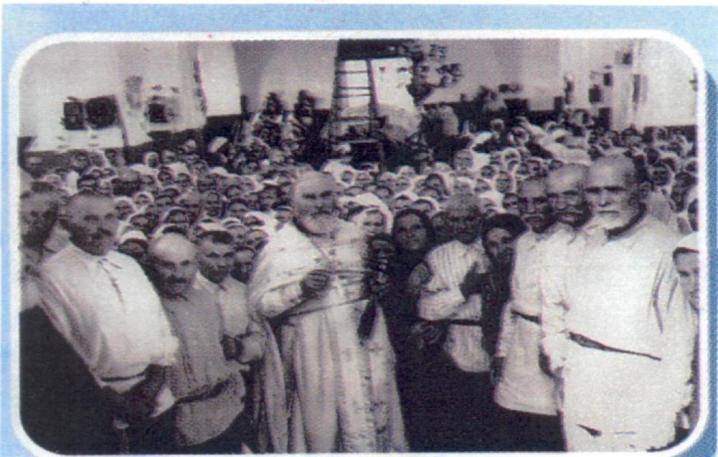 Свято - Троицкий храм -1951 год.
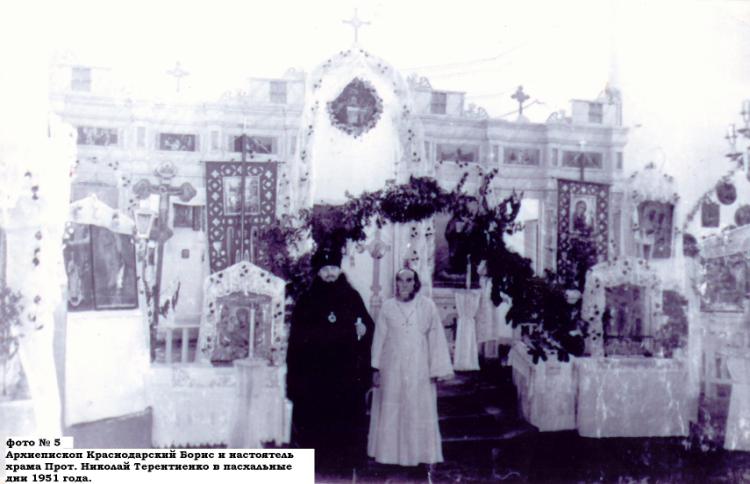 2000 год – начало восстановительных работ в Свято – Троицком храме.
2001 год – Свято – Троицкий храм признан Памятником истории и культуры Краснодарского края.
2003 год  – Кубанской Сельхозакадемией завершились исследования о возможности проводить восстановление храма положительным результатом.
2003 год – заказан проект на воссоздания храма. Курировала работы Научно – творческая мастерская «Памятники Кубани» г. Краснодара.
2004 год – рабочий проект по восстановлению храма одобрен Комитетом по охране памятников истории и культуры, и благословлён Митрополитом Екатеринодарским и Кубанским Исидором.
2004 год – был определён подрядчик по ведению восстановительных работ – ООО «Капитель- 2», победившая в конкурсе среди строительных предприятий желающих осуществлять проект, под руководством Кононенко В.И., большим энтузиастом своего дела, талантливым руководителем, человеком с большой христианской душой.
Свято – Троицкий храм перед началом восстановительных работ (2000 год)
Архиерейское благословение строителям храмаиюль 2004 год
Из слов настоятеля храма:   2005 год.
«Слова древнего философа о том, что народ, не дорожащий своей историей, не имеет будущего – для русского народа в ближайшее время могут стать смертельным приговором, если мы не сохраним наше историческое и национальное достояние, нашу веру и культуру, которую мы унаследовали от наших православных предков.
Почти сто лет назад на Кубанской земле был построен Свято-Троицкий храм в ст. Платнировской и сегодня он напоминает изможденного от непрестанной битвы богатыря, разделившего горькую участь страданий вместе с народом который его воздвиг.
Бог сохранил жизнь этому богатырю, чтобы он смог еще раз выйти на поле духовной брани, прославить имя Святой Троицы и призвать покаянию потомков великих казаков. Бог не оставил нас, так убоимся и мы не ответить на призыв Божий!
Приход храма призывает всех православных людей поддержать воссоздание святыни на Кубанской земле. Все жертвователи записываются в Книгу Памяти храма для поминания за богослужениями. После воссоздания храма, Божией Милостью, эта книга будет установлена в храме на каменных досках, для завещания потомкам примера силы нашей веры.
Да спасет и помилует всех нас Господь Своею благодатию и человеколюбием!»
Отец Анатолий, в настоящее время настоятель храма Александра Невского г. Краснодара, проделавший огромную работу по организации восстановительных работ, и ныне не оставляет без внимания Свято-Троицкий храм
Мы верим в свои силы, знаем, что можем вернуть к жизни храм Божий (начало восстановительных работ)
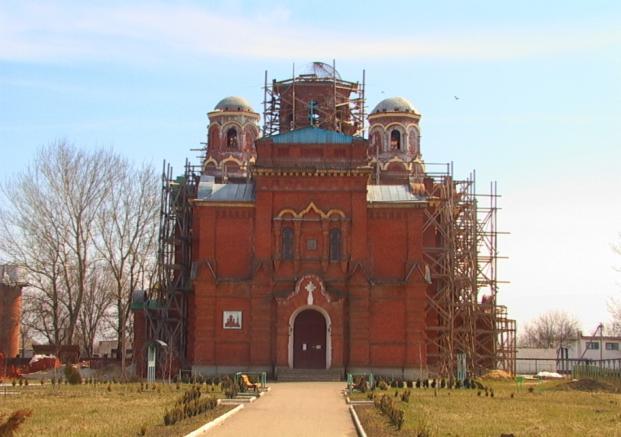 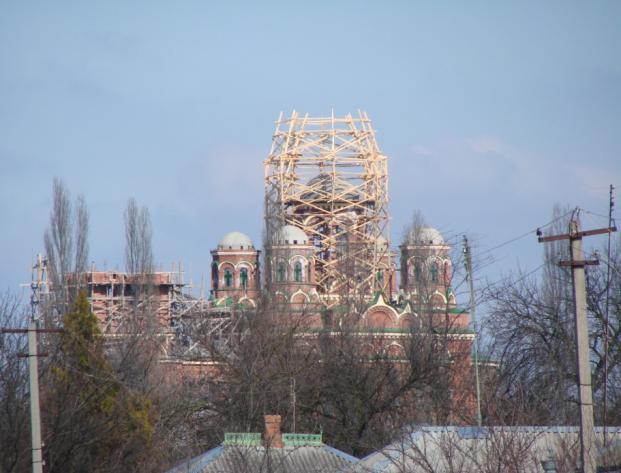 Тяжела болезнь                                         и очень глубоки раны у нашего храма.
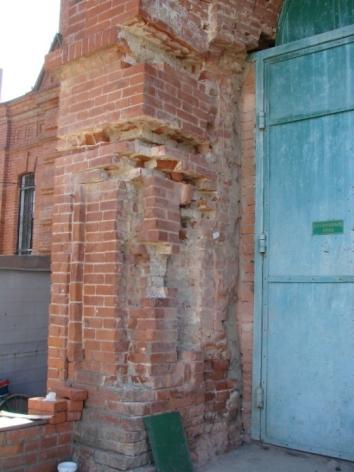 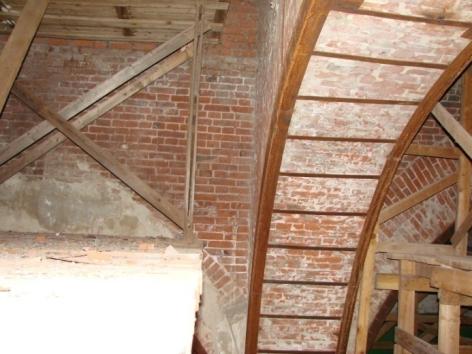 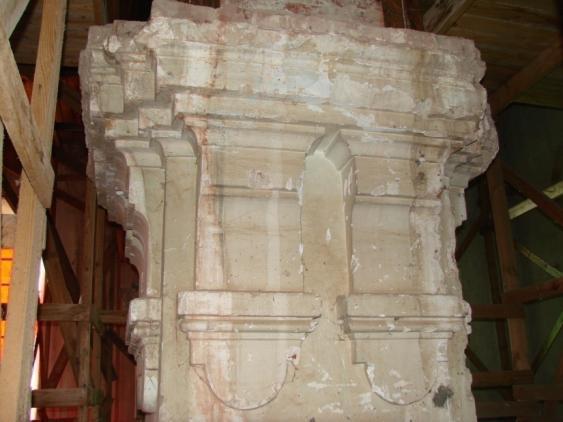 У каждого из нас своя дорога в храм, а сердце переполнено надеждой!
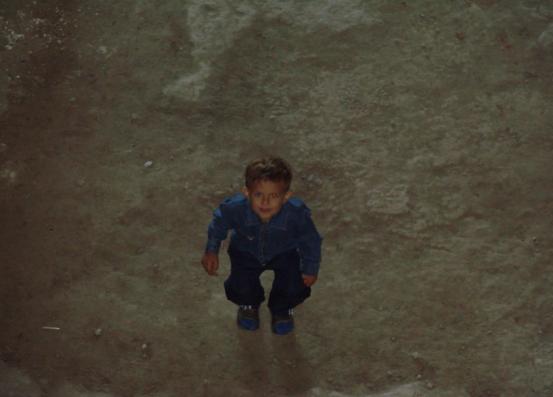 Проводится освещение Центрального Креста, который будет венчать Большой купол на Свято – Троицком храме.

На поднятие Святыни собрались жители станицы, многочисленные гости.

В освящении Креста приняли участие представители духовенства из г. Краснодара, г. Кореновска. Руководители станицы, района, представители администрации края.
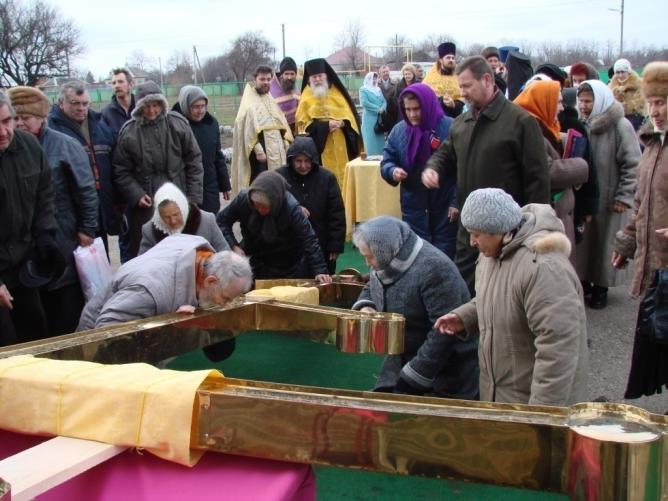 Еще мгновение и взнесется ввысь величественный крест центральный
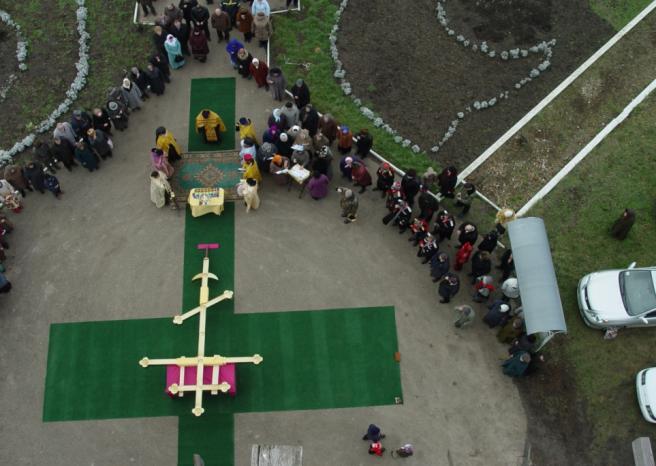 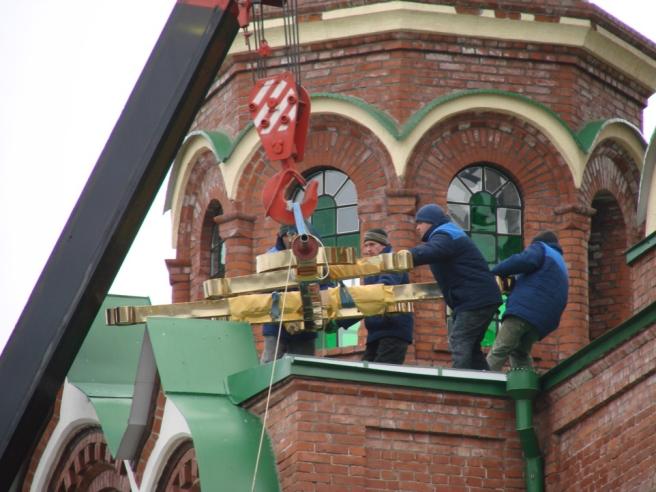 В храме организована  воскресная школа для детей, интересно и увлекательно проходят в ней занятия.
Именитые гости храма, незабываемые встречи…
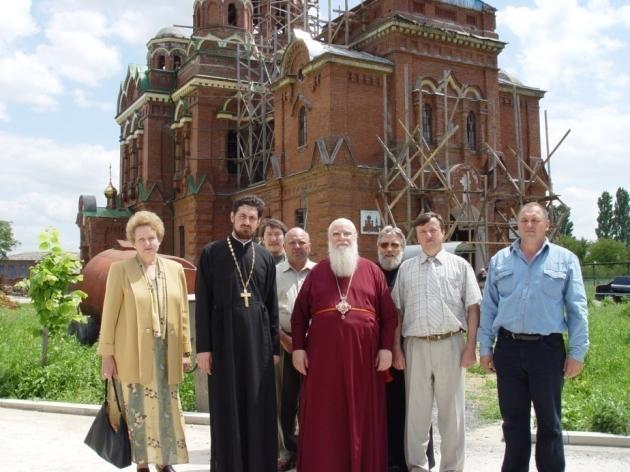 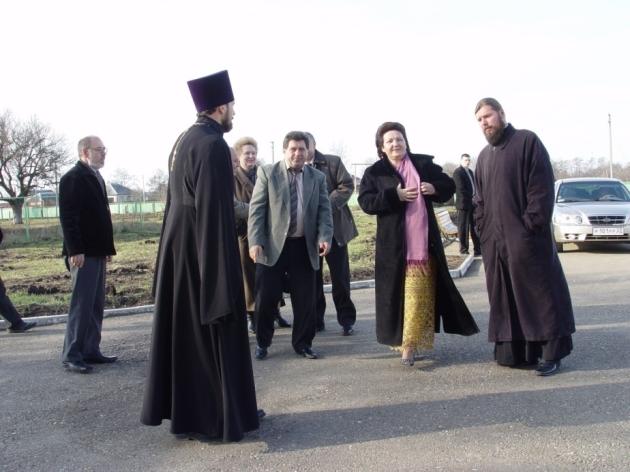 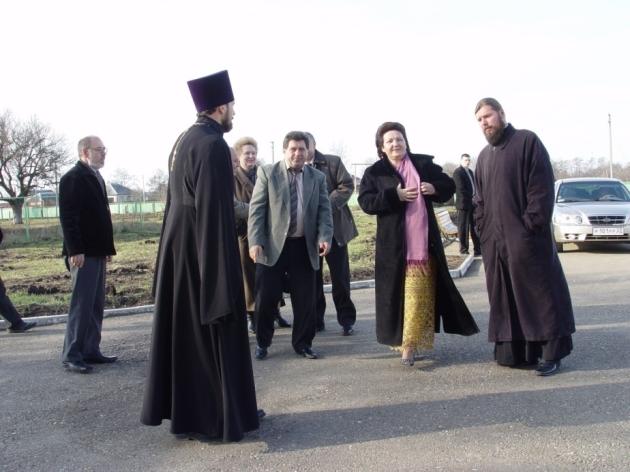 И осенил своим сияньем золочёный крест, просторы моей Родины  под куполом небес!